Общее собрание трудового коллектива
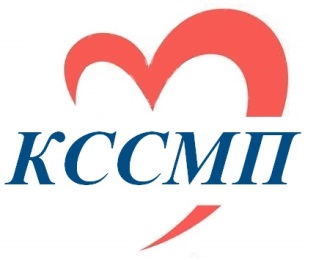 10 января 2023 года.
Повестка:
1. Информация о расходах фонда оплаты труда  за 2022 год.
2. Уровень среднемесячной заработной платы, формирование фонда стимулирующих выплат, определение стоимости 1 балла.
3. Использование средств по источникам.
Целевые показатели уровня
Дорожной карты с 01.07.2022г.
Врачи -               97,2  тыс. руб;
Средний МП-    60,3  тыс. руб.;
Младший МП-   47,2  тыс.руб.
Рост ДК в 2022г.
Стоимость балла с учетом УРОВНЕЙ 2022г.
ВРАЧИ
СРЕДНИЙ МЕД. ПЕРСОНАЛ
2022 год
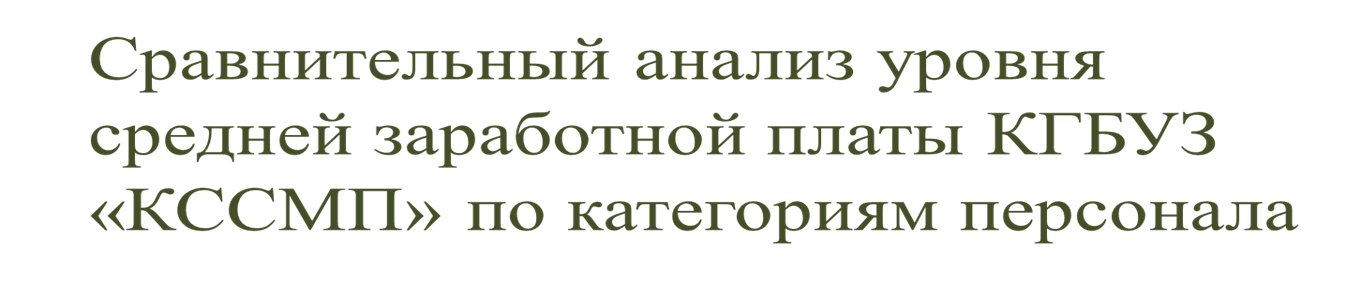 Сведения об уровне СЗП за  Декабрь 2022г.
Использование средств ОМС за январь-декабрь 2022г.
Фонд оплаты 3-х дней больничных за счет средств работодателя в 2022г. составил:

За декабрь – 232,7 тыс. руб.

с начала года - 5 666,4 тыс. руб.